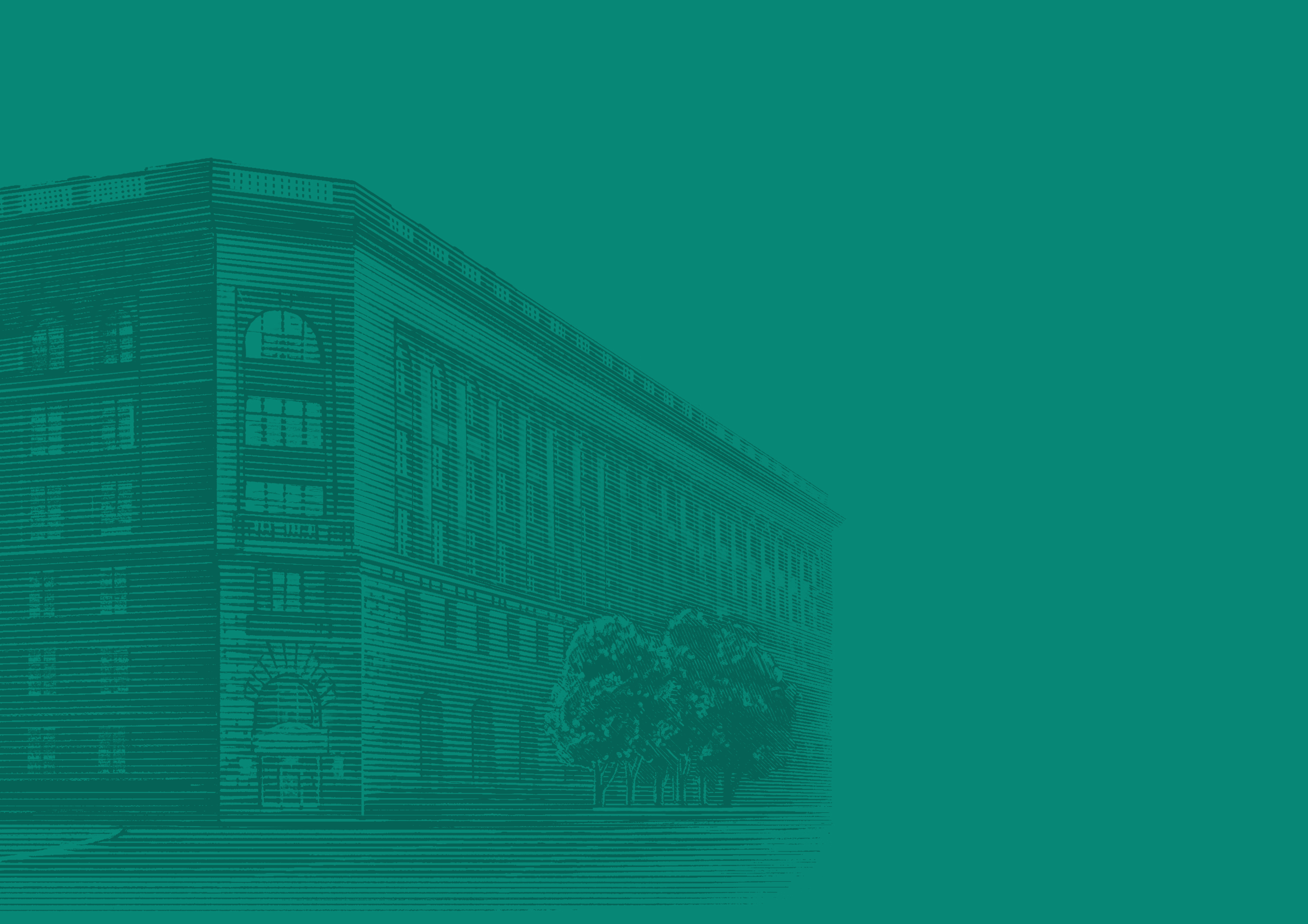 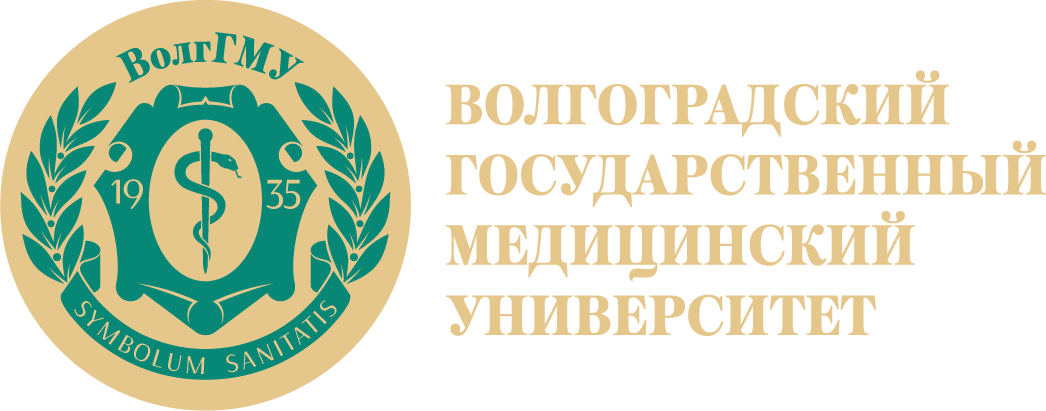 ГРАММАТИЧЕСКИЕ КАТЕГОРИИ ИМЕНИ СУЩЕСТВИТЕЛЬНОГО В РУССКОМ ЯЗЫКЕ  / GRAMMATICAL CATEGORIES OF A NOUN IN RUSSIAN
.
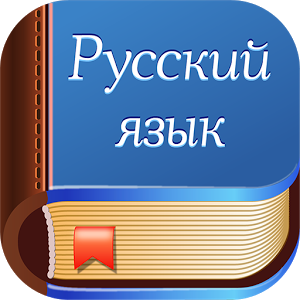 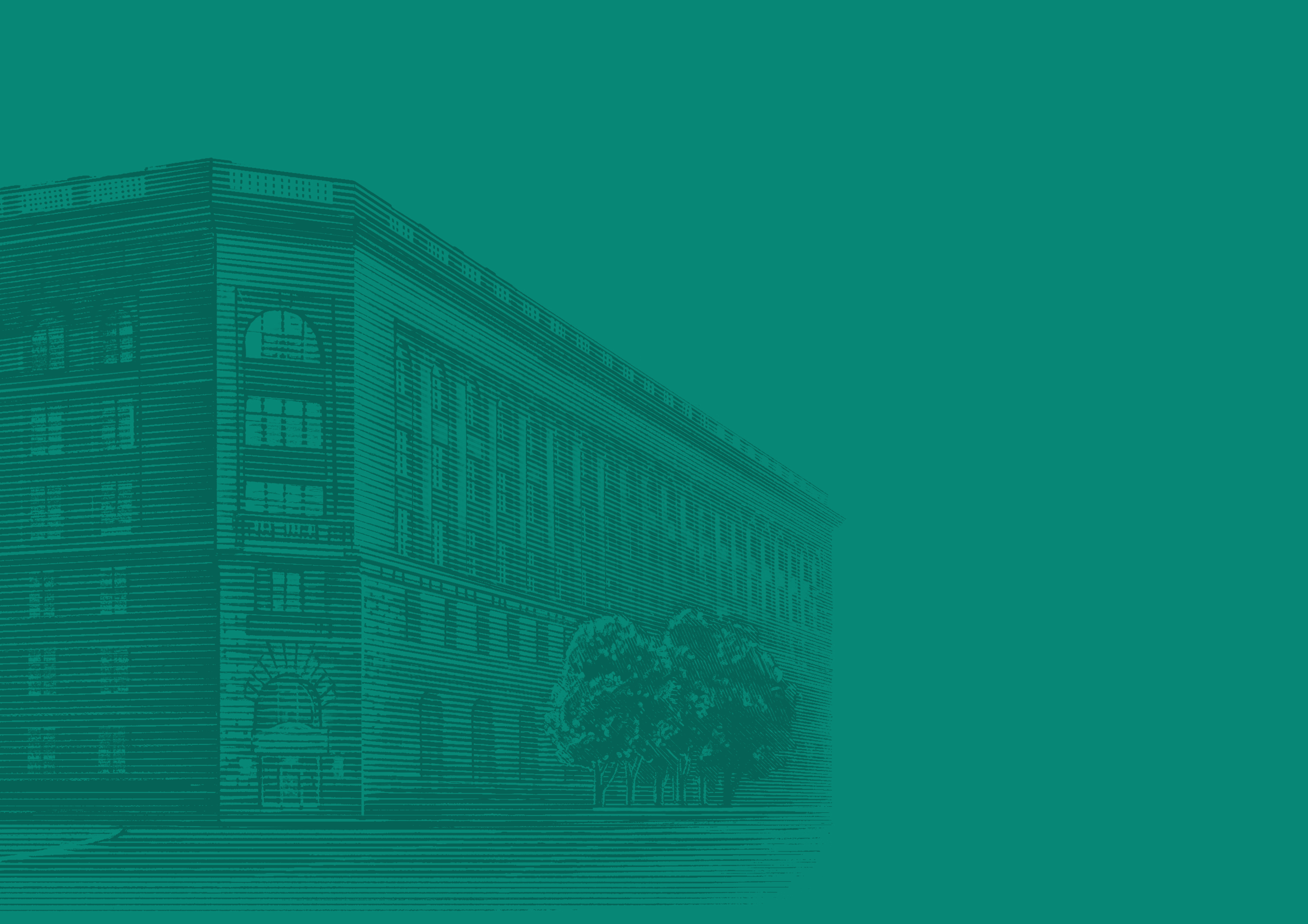 Существительные делятся на одушевлённые (отвечают на вопрос КТО?) и неодушевлённые (отвечают на вопрос ЧТО?).
Nouns are divided into animate (answering the question WHO?) and inanimate (answering the question WHAT?).
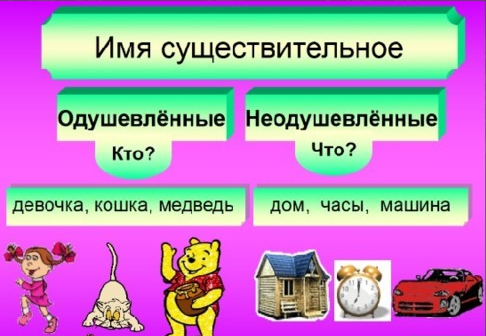 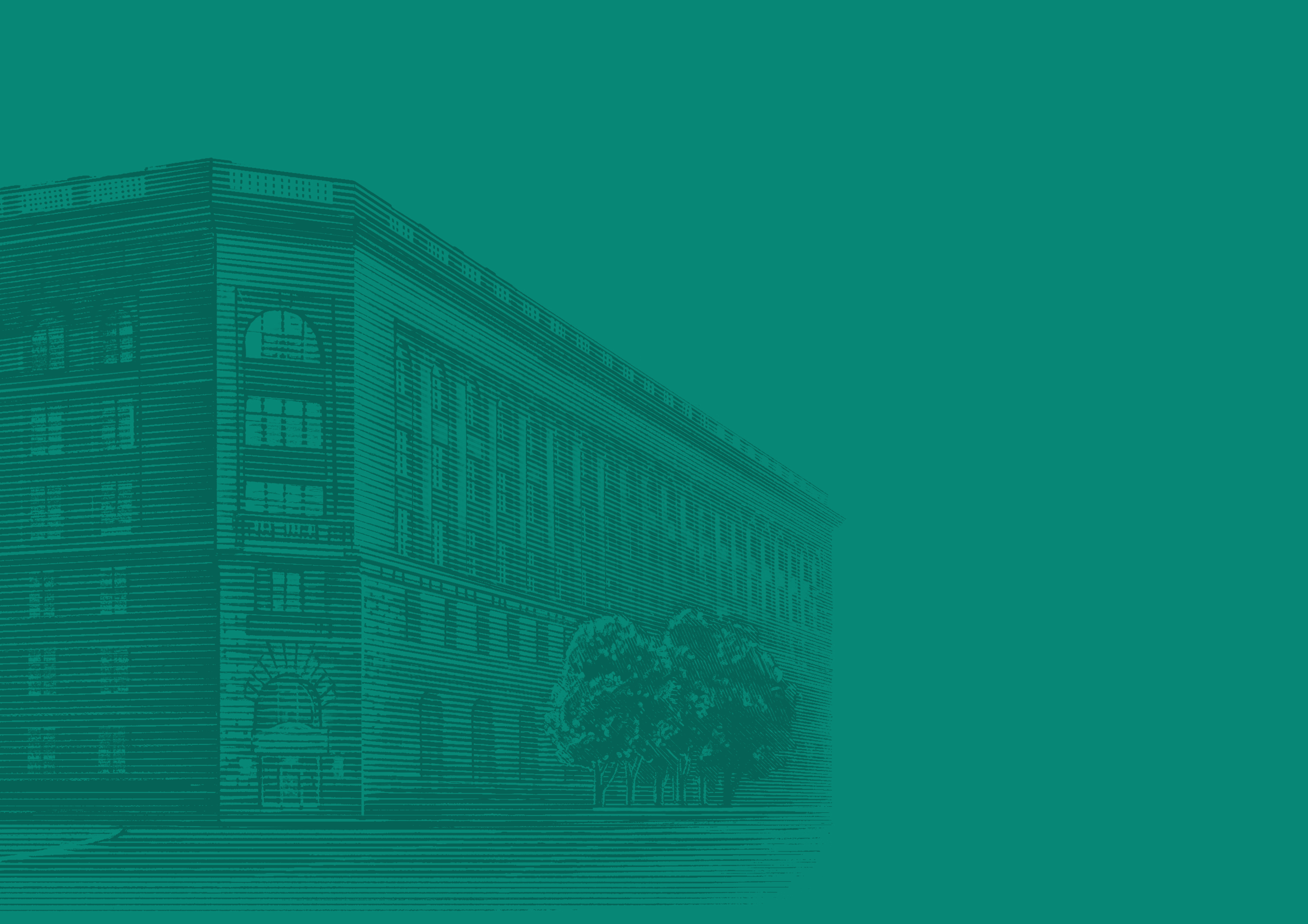 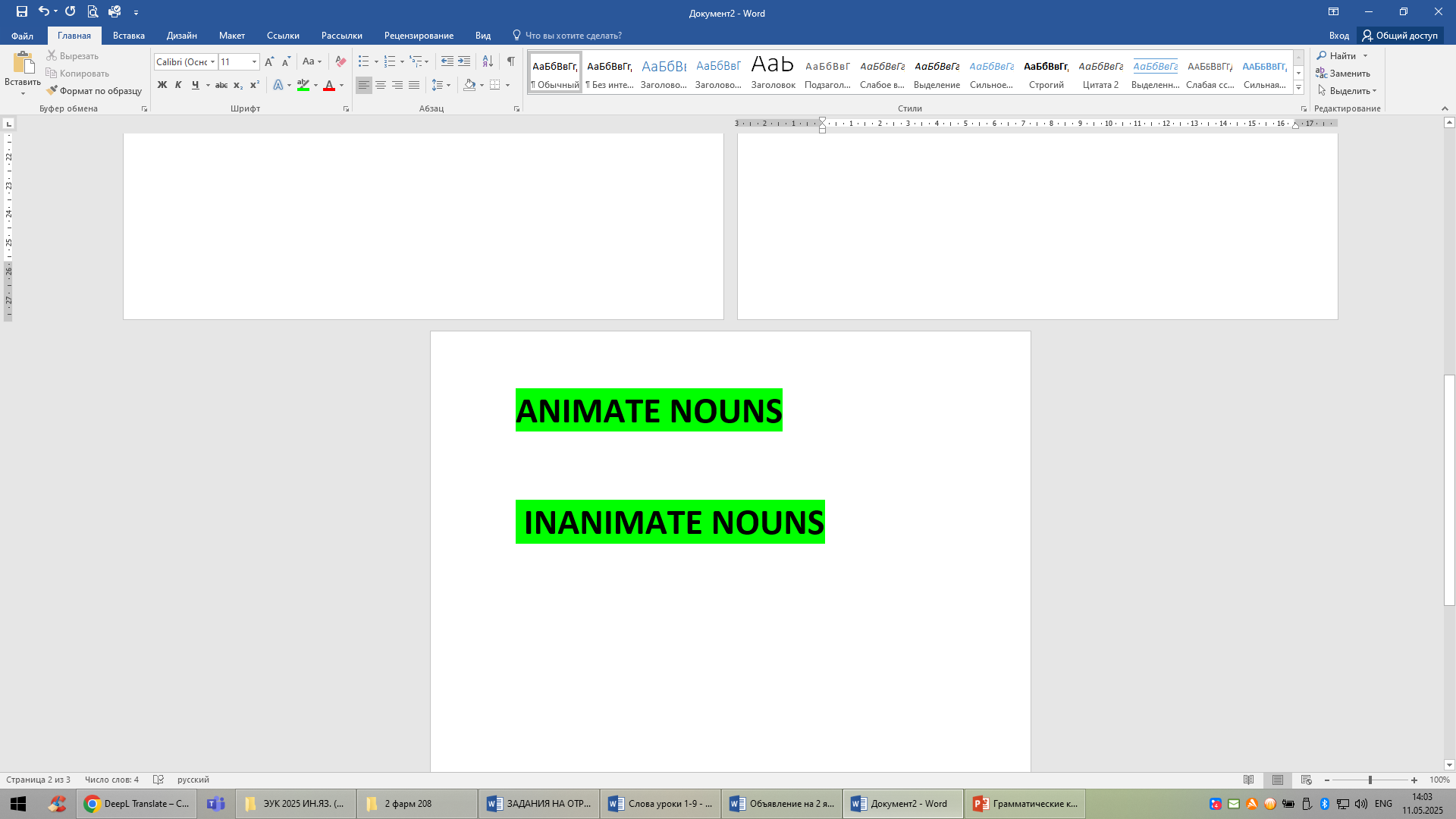 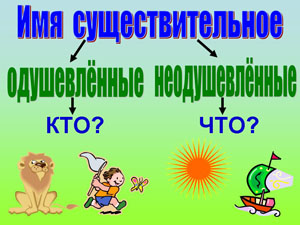 1. ЛЮДИ / PEOPLE  - человек, отец, мать, сын, врач, инженер
2. ЖИВОТНЫЕ / ANIMALS – кошка, собака, слон, тигр
3. ПТИЦЫ / BIRDS – птица, голубь, ворона
4. НАСЕКОМЫЕ / INSECTS – бабочка, жук, муха
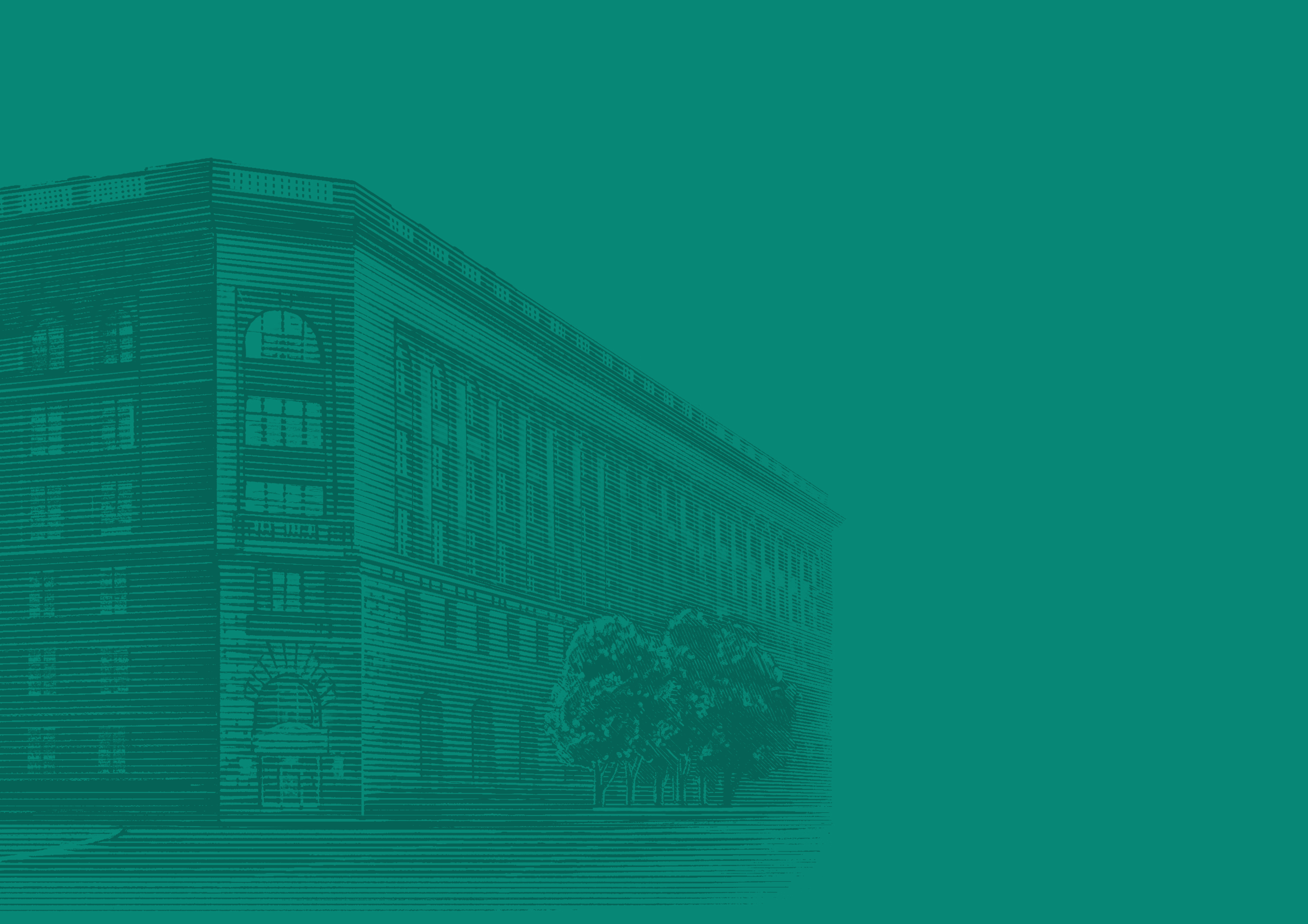 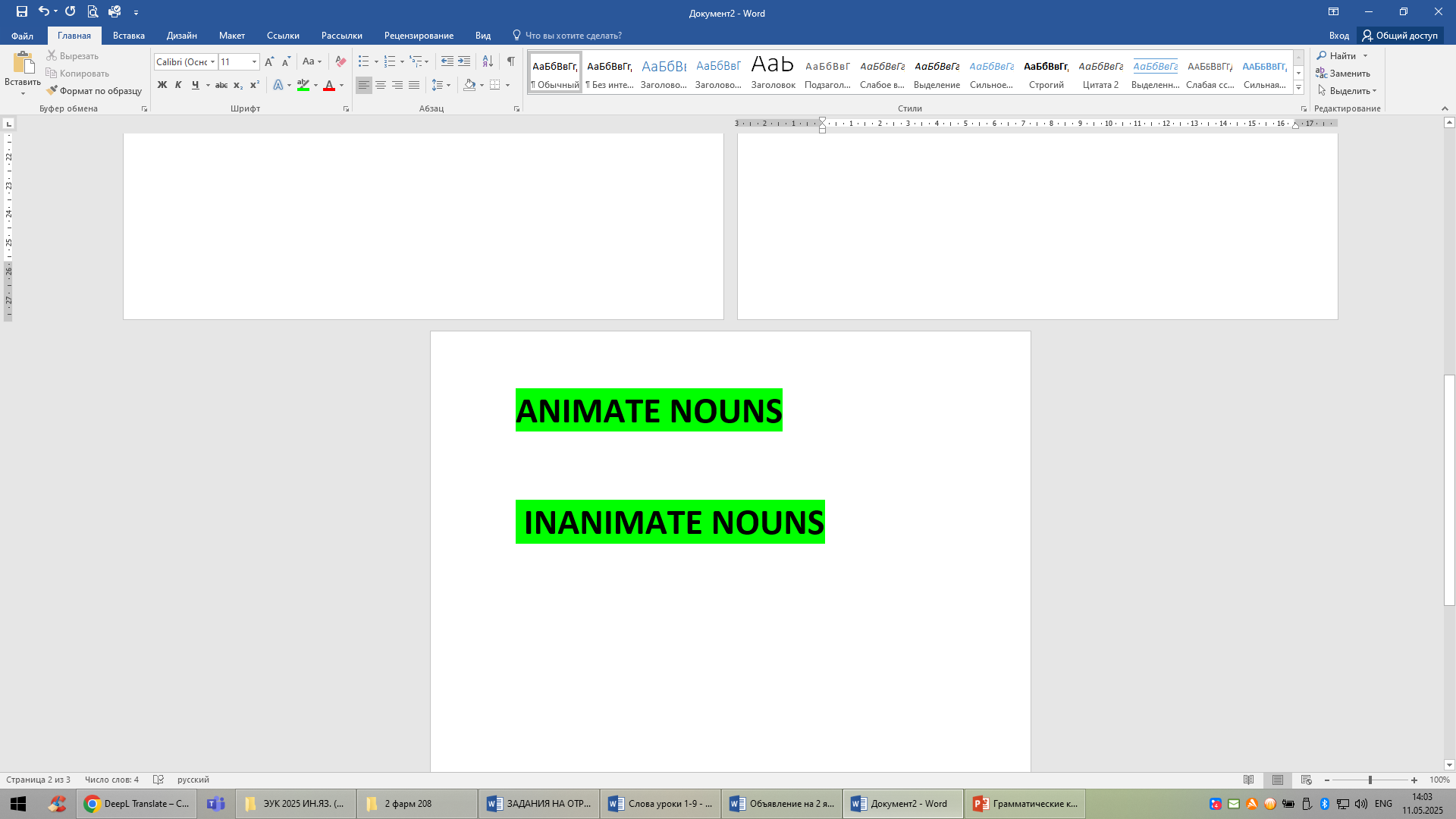 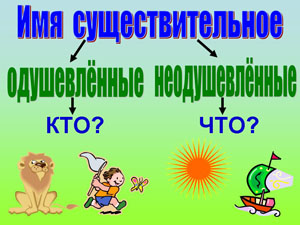 1. ВЕЩИ, ПРЕДМЕТЫ / THINGS, OBJECTS – стол, ручка, окно. тетрадь, машина, дом, банк, автобус, лампа, чашка, дверь
2. РАСТЕНИЯ / PLANTS – цветок, роза, лилия, дерево, трава
 3. ЯВЛЕНИЯ ПРИРОДЫ / NATURAL PHENOMENA – солнце, снег, дождь, ветер, лето, зима, весна, осень
 4. НЕЖИВЫЕ ОБЪЕКТЫ / NON-LIVING OBJECTS - гора, море, лес
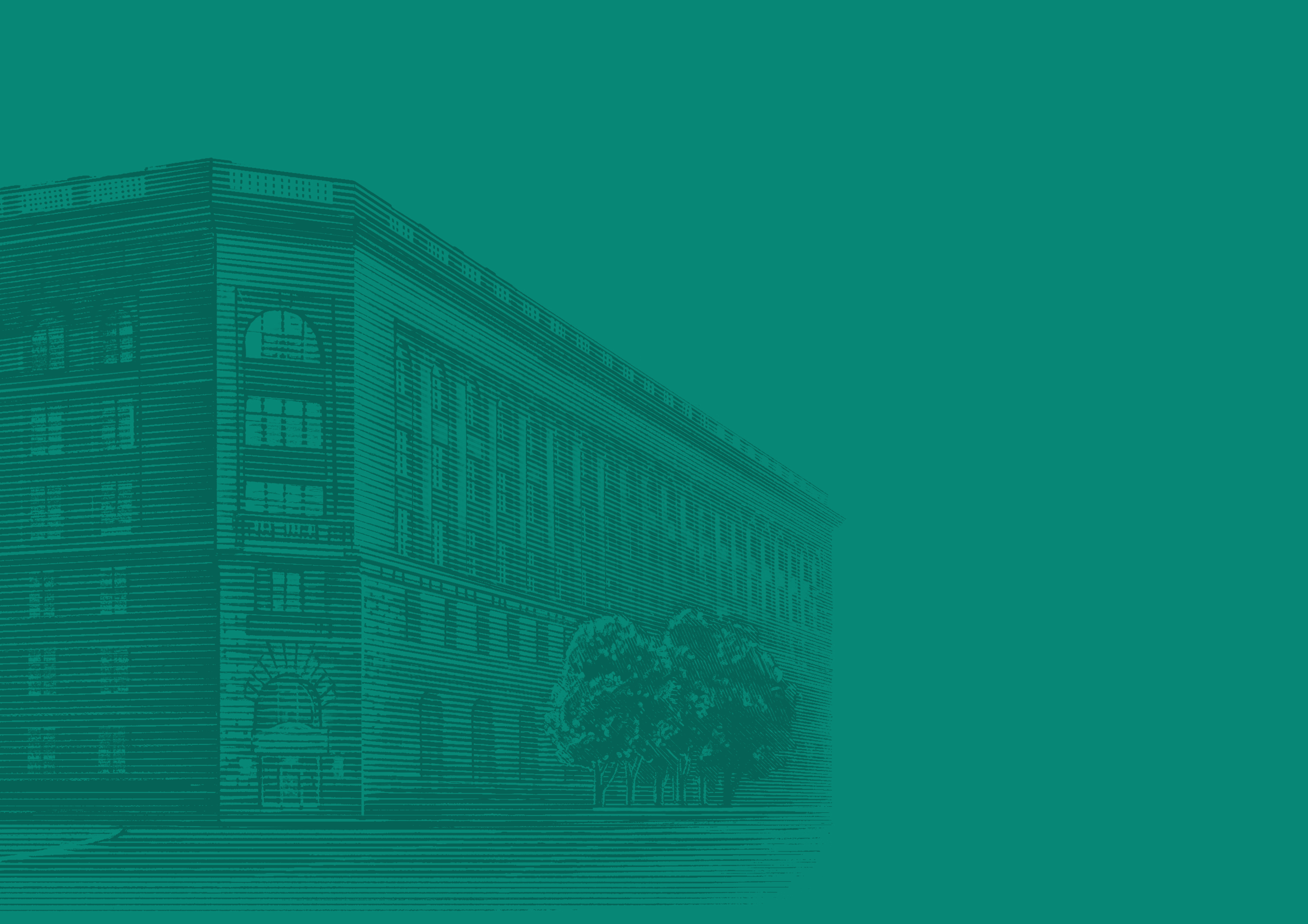 Текст
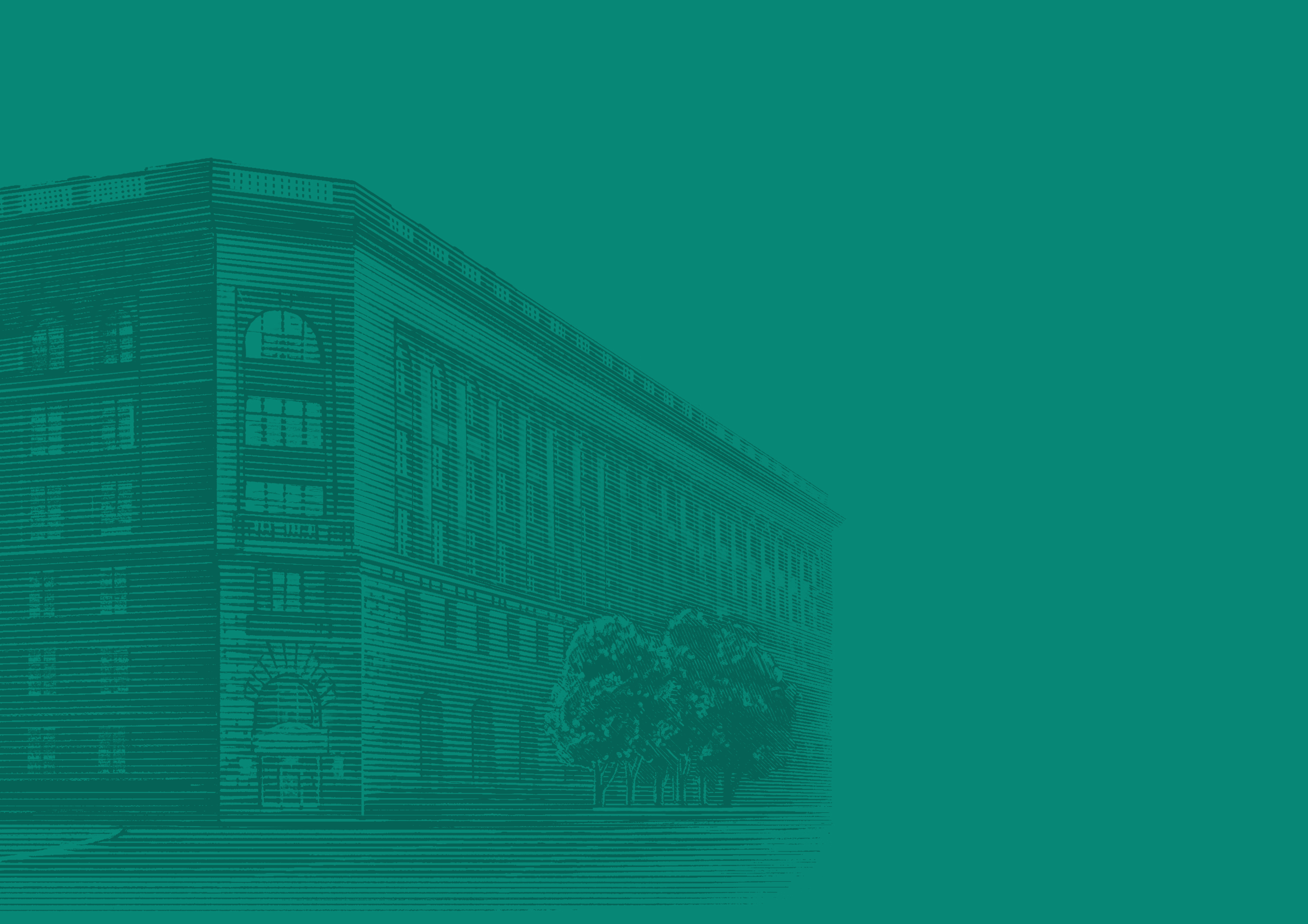 текст
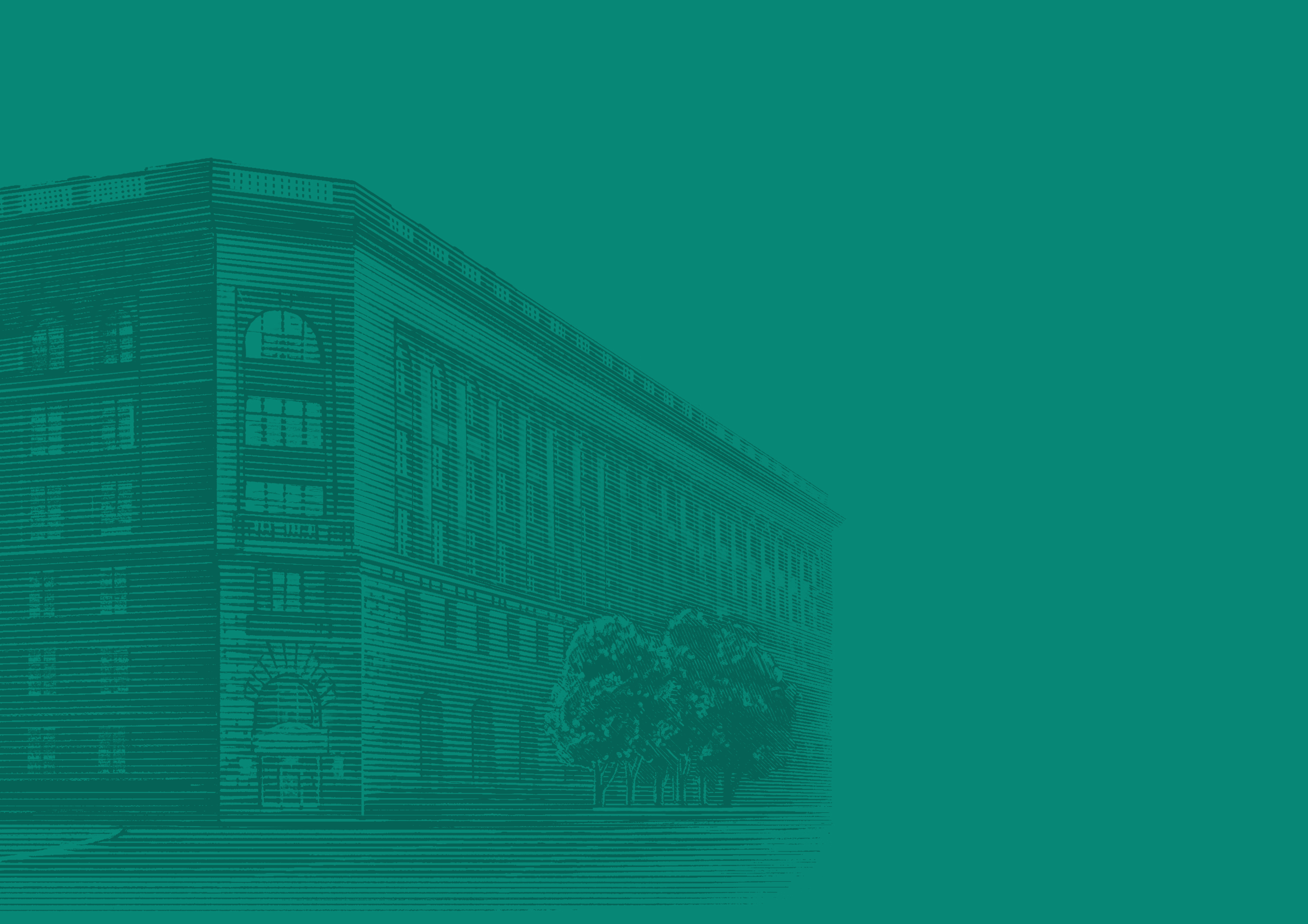 текст
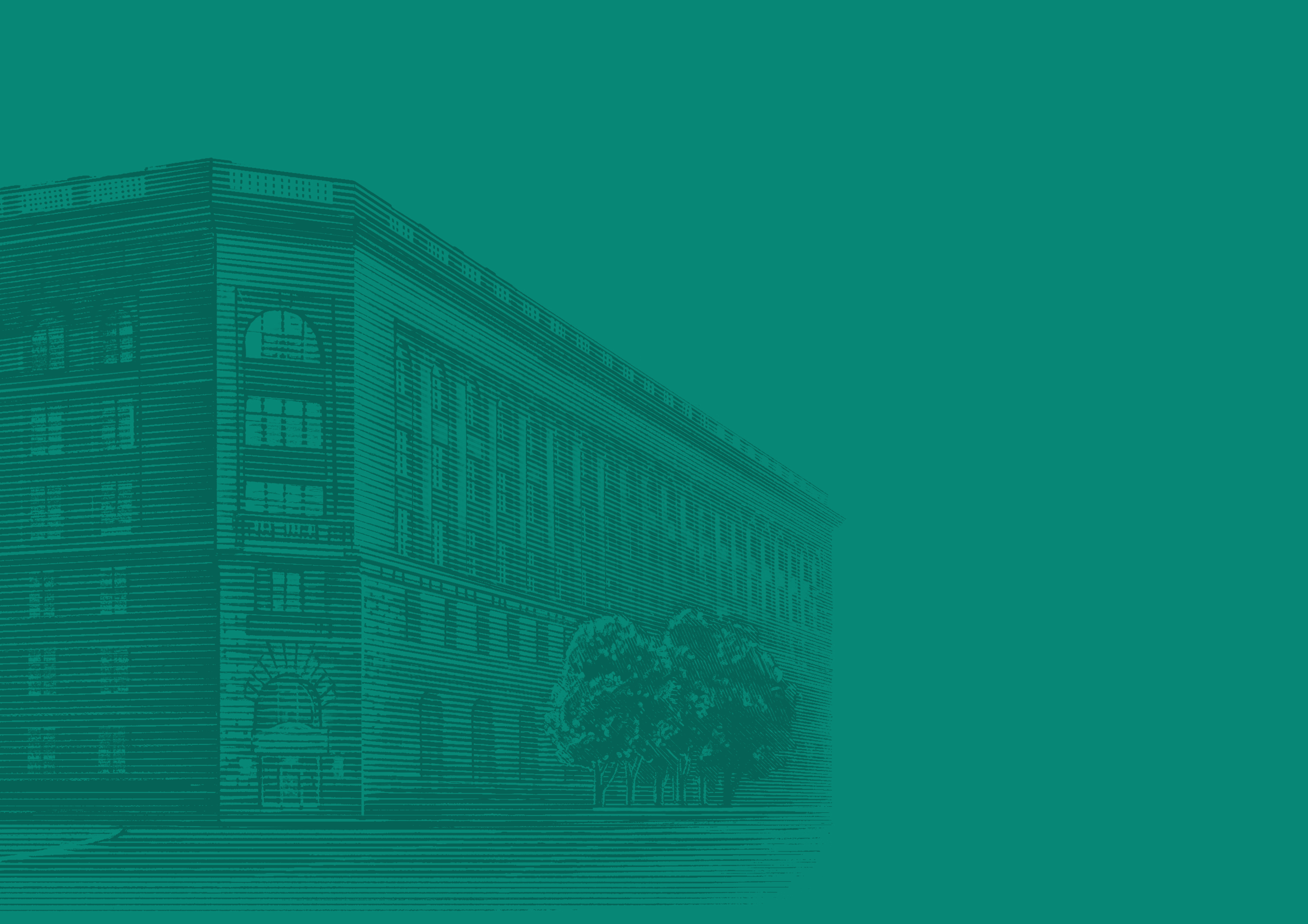 текст
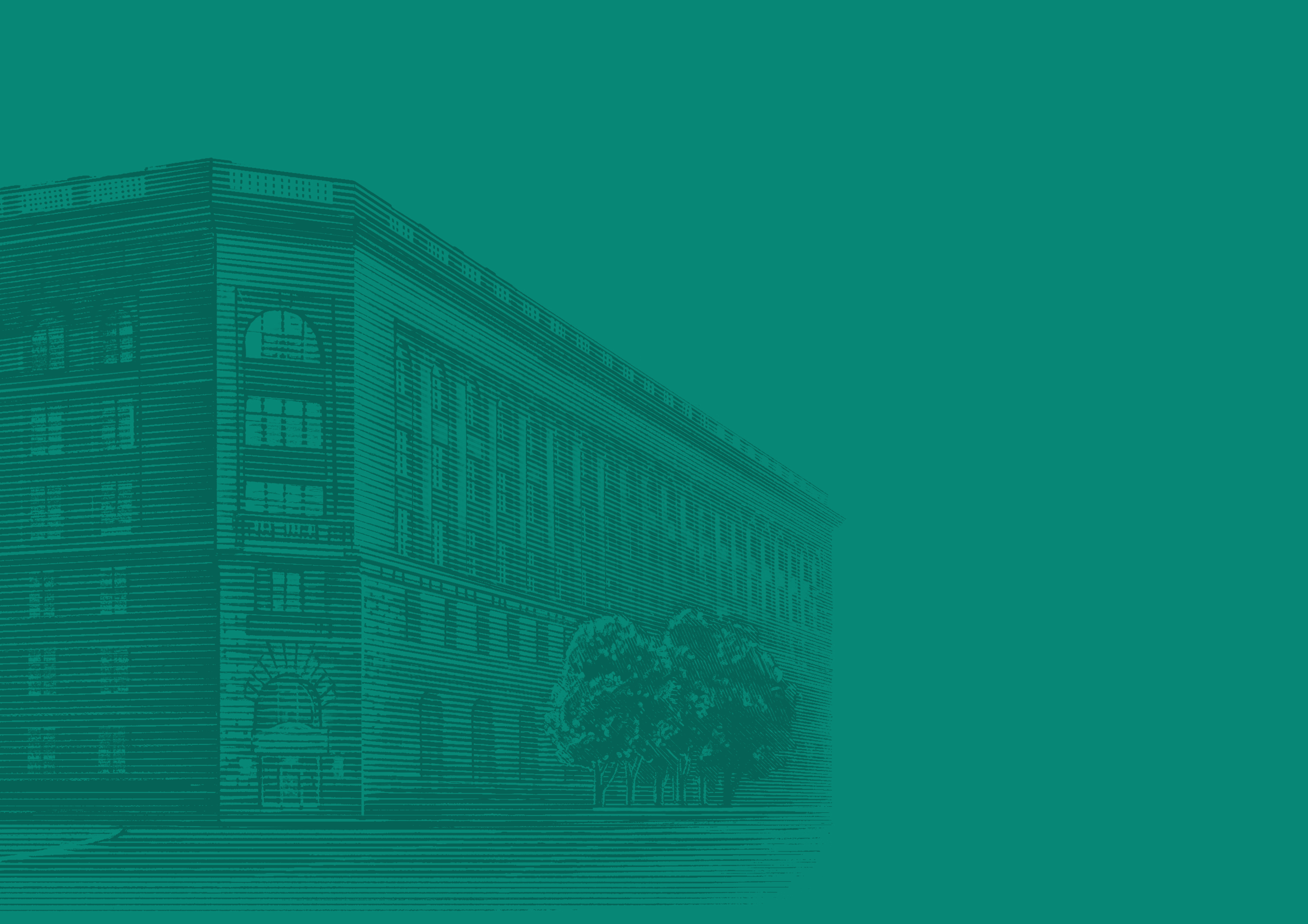 текст
текст
текст
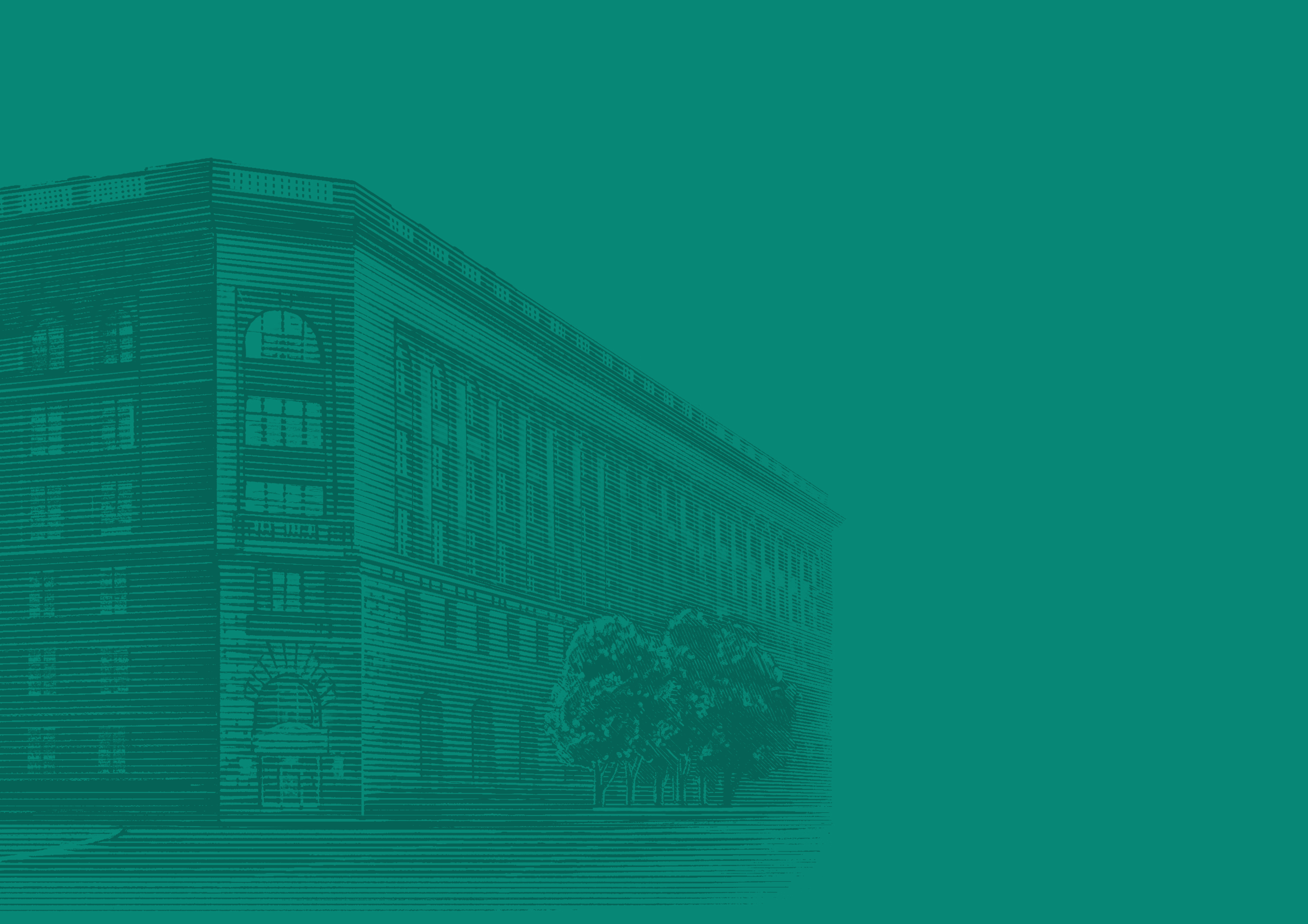 текст
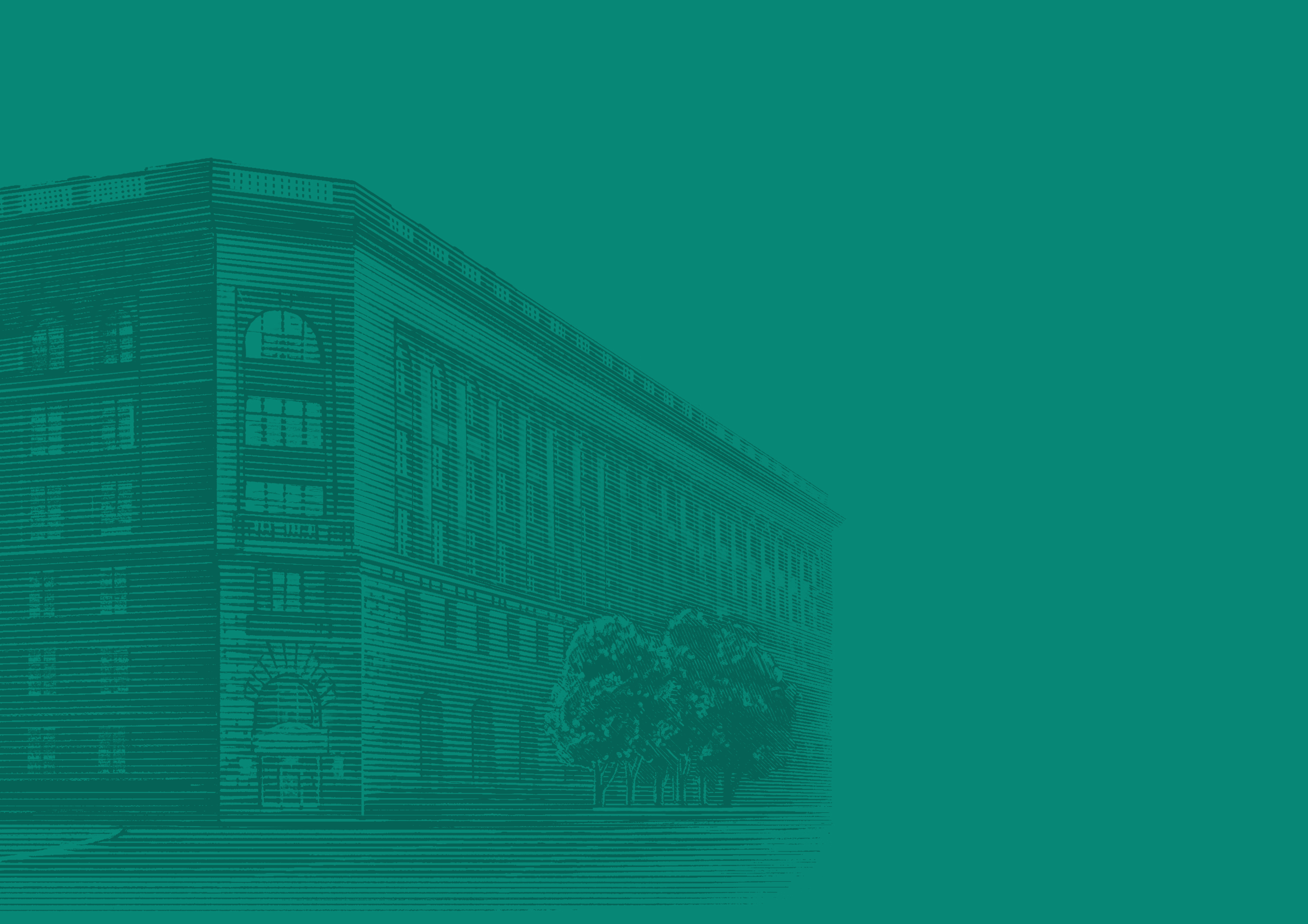 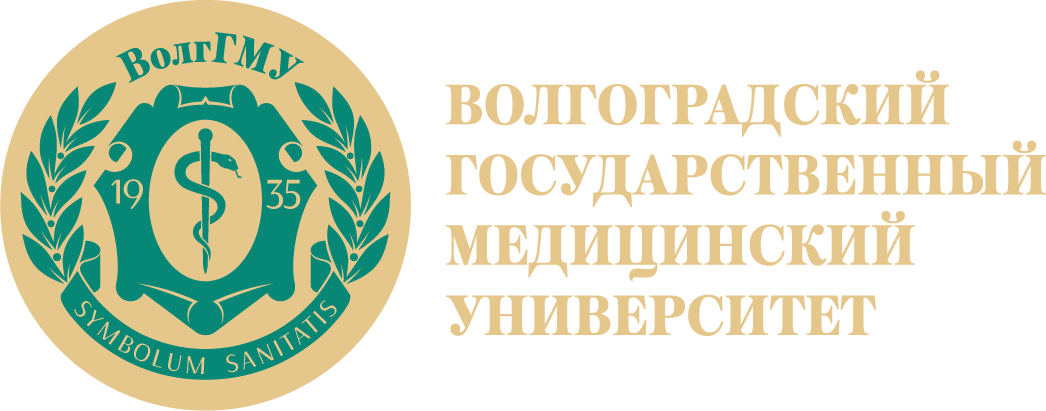 Благодарю за внимание ! 
  Thank you for your attention!